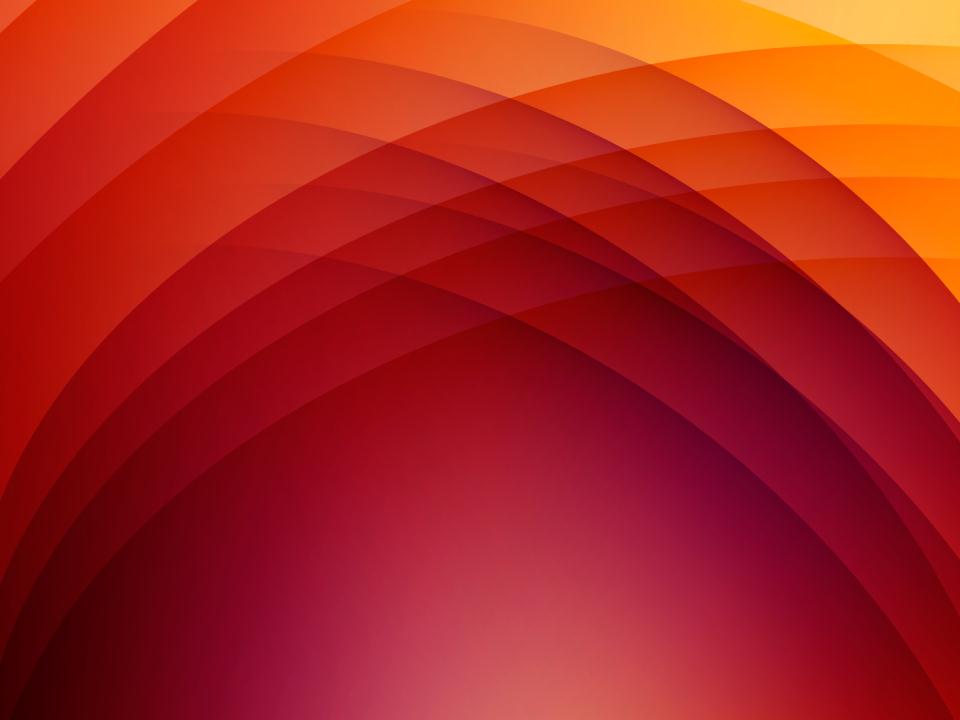 МИНИСТЕРСТВО ОБРАЗОВАНИЯ РЕСПУБЛИКИ БЕЛАРУСЬ

Учреждение образования «Гомельский государственный университет 
имени Франциска Скорины»

Геолого-географический факультет
Кафедра геологии и географии
ХАРАКТЕРИСТИКА РОДНИКА  «ГОЛУБАЯ КРИНИЦА»
Исполнитель: студентка группы ГР-51   Орлова О.Д.
2016 г.
На востоке Беларуси, в Славгородском районе Могилевской области, находится самый крупный родник по объему поступления подземных вод на поверхность земли (родник восходящего типа) как в Беларуси, так на Восточно-Европейской равнине  ‒ «Голубая криница». Родник расположен в 8 км на юг юго-восток от г. Славгород, на левобережье реки Сож.
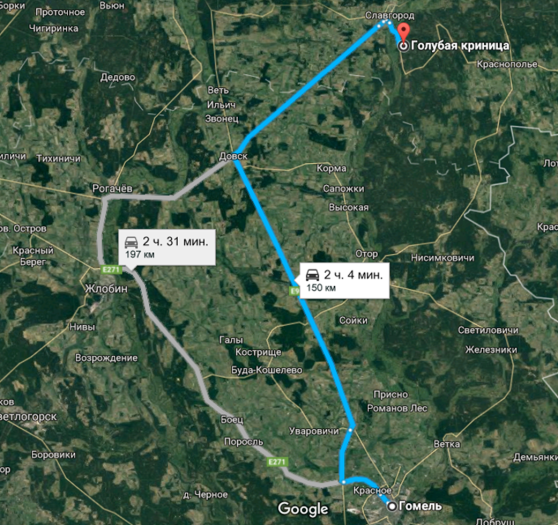 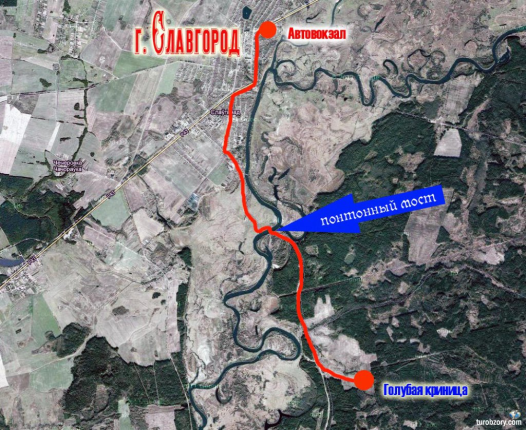 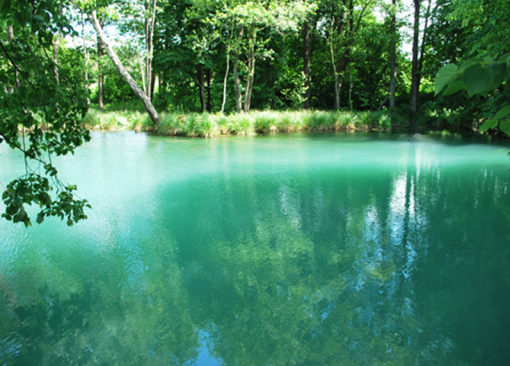 На картах Могилевской губернии конца XIX и начала XX веков родник именовали «Синий колодец». С древнейших времен Синий колодец почитается в народе как святой и целебный. Когда-то здесь находилась д. Клины, но после чернобыльской аварии её отселили, а криница осталась.
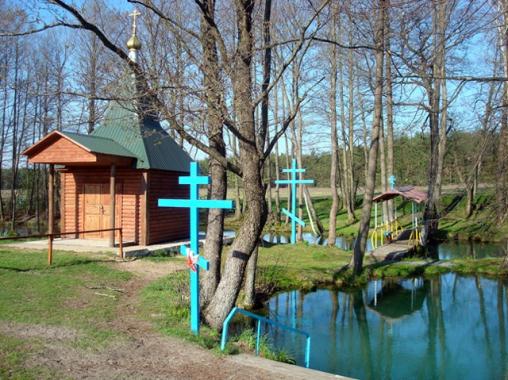 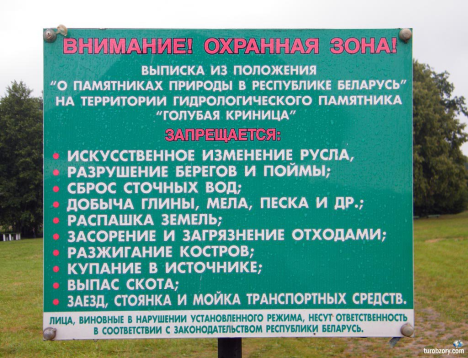 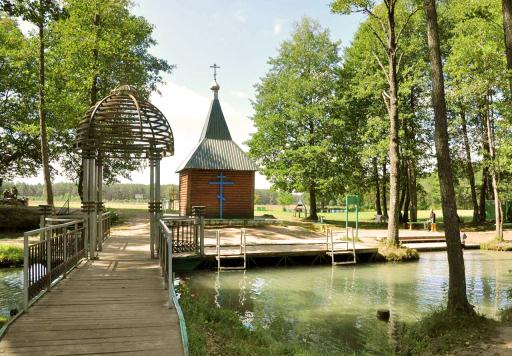 Родник располагается в пределах Оршанско-Могилёвской равнины. Согласно тектонического районирования, родник находится на Оршанской впадине. А согласно геоморфологического ‒ в пределах Костюковичской моренно-водно-ледниковой равнины с краевыми ледниковыми образованиями области равнин и низин Предполесья . Источник расположен в долине реки Сож, в средней части первой надпойменной террасы.По направлению движения подземных вод к их выходу на поверхность земли, родник является восходящим. Вода источника выходит на поверхность с глубин 100 – 200 м, где она циркулирует в толще писчего мела.
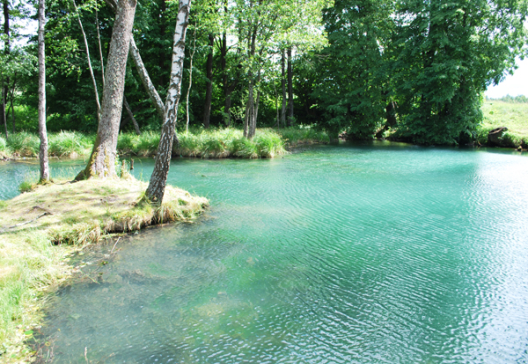 Коренные породы, представленные мергельно-меловыми породами, залегают на минимальных отметках (50 - 60 м). Разгрузка происходит из вод сеноманского  водоносного горизонта (K2s). Воды карстового происхождения. Коренные породы перекрыты породами среднеплейстоценового сожского возраста (Q2sz), мощность которого составляет 20 – 40 м.
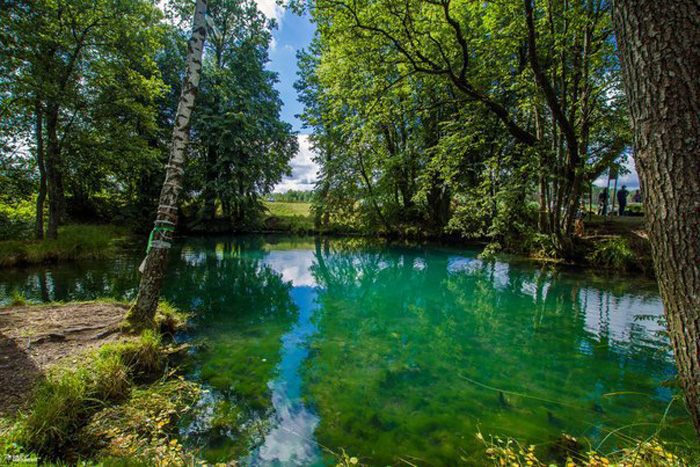 Глубина родниковой ванны достигает 2 м. Выход подземных вод расположен на глубине 2,5 м. Около выхода вод в радиусе 3 м донные отложения представлены карбонатными глинами. Дебит родника составляет 60 л/с (5000 м3/сут).
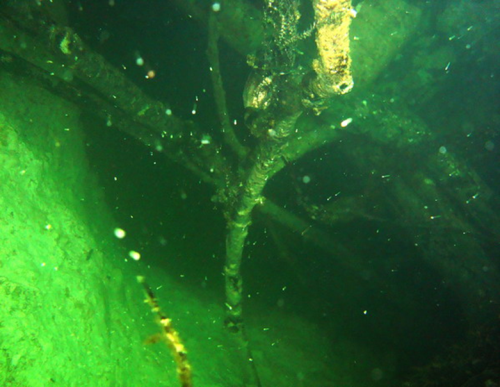 Выход подземных вод расположен в северо-западной части водоёма 
на глубине 2,5 м и представляет собой вертикальную шахту круглой формы (диаметром 1,2 – 1,3 м). Стенки шахты сложены карбонатами.
Вход в шахту осложнен корнями и ветками деревьев.
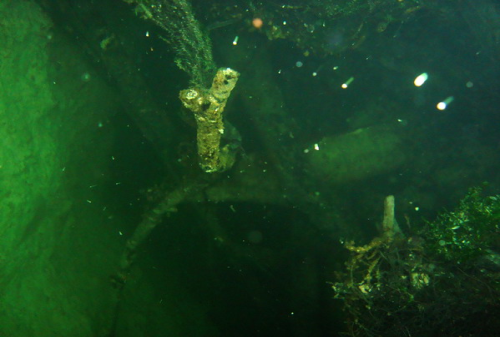 Дно родника покрыто нитчатыми водорослями и колониями пурпурных бактерий. Около выхода подземных вод произростает красовка прудовая. Из беспозвоночных в родниковой ванне и ручье отмечены личинки ручейников (Trichoptera), личинка поденки (Ephemeroptera), водяной ослик (Asellus aquaticus), полоскун бороздчатый (Acilius sulcatus ) – водный жук.
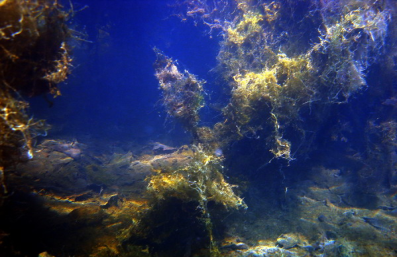 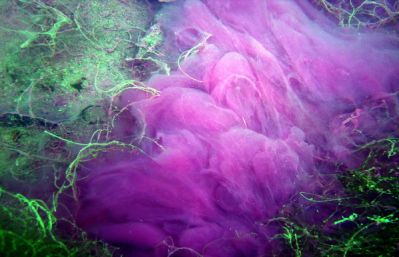 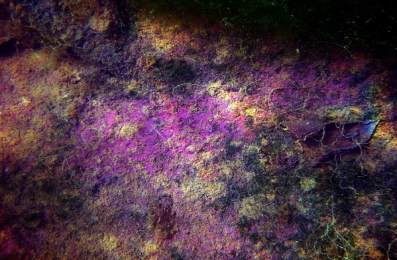 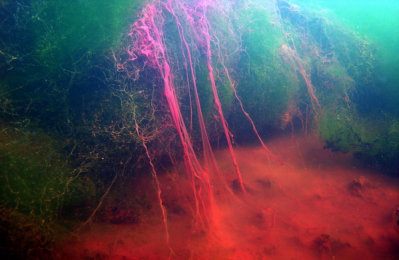 В северной части с родниковой ванны вытекает ручей. Его ширина составляет 3 – 8 м, глубины – 0,5 – 1 м. Скорость течения воды в ручье – около 0,4 м/с, на узких участках увеличивается до 0,7 м/с и более.
Ручей, исходящий с этого источника питает небольшую реку Голуба, которая впадает в Сож.
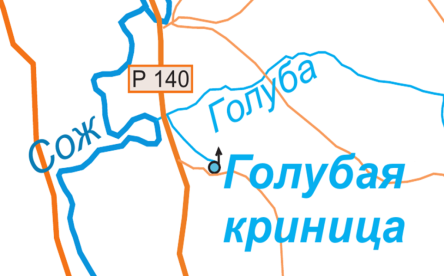 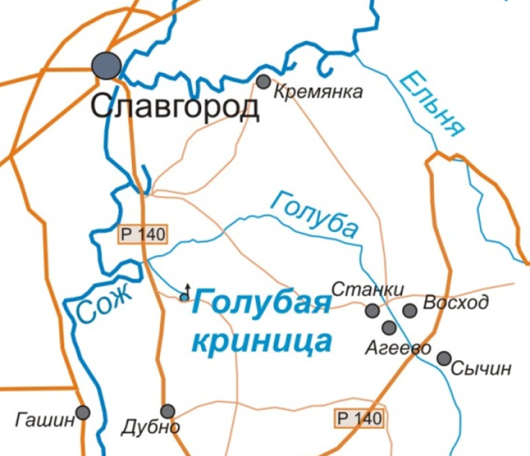 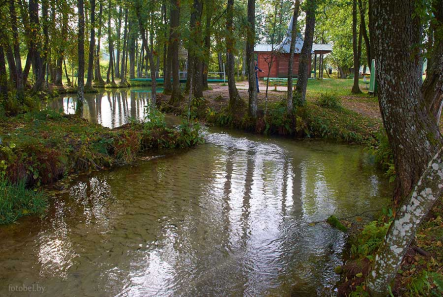 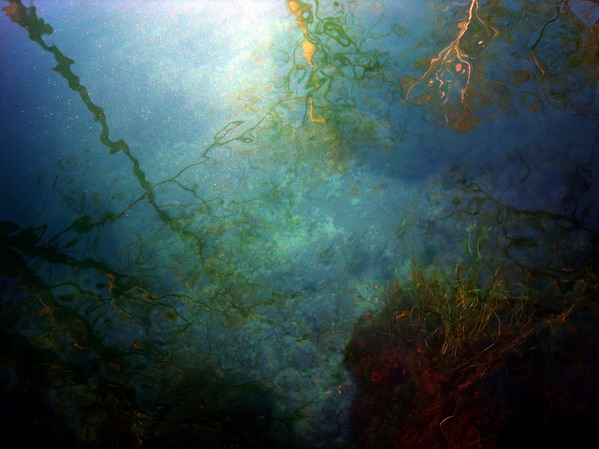 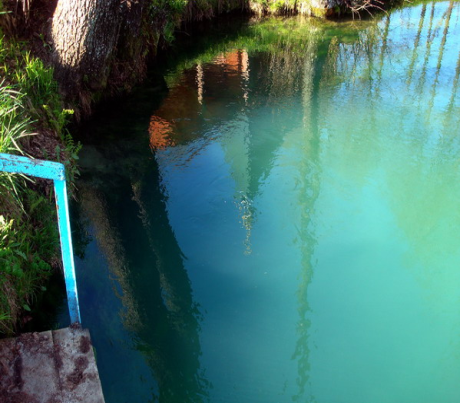 Вода в водоеме имеет голубовато-изумрудный цвет. По химическому составу вода родника относится к гидрокарбонатному классу кальциевой группы. Общая минерализация воды в роднике 180,6 мг/дм3. Активная реакция воды по водородному показателю слабощелочная рН = 7,6. Ионы, находящиеся в воде источника, располагаются в следующей последовательности: НСО3- > Са2+ > Mg2+ > SO4-2 > Cl- > Na+ > K+.  Температура воды 8 0С (на время обследования 24.04.2008 г).
За 25 лет существенных изменений в воде источника не произошло (таблица). По данным института геохимии и геофизики АН Беларуси, родник может служить эталоном чистоты подземных вод.
Родник «Голубая криница» утвержден в качестве гидрологического памятника природы республиканского значения в 1985 г.
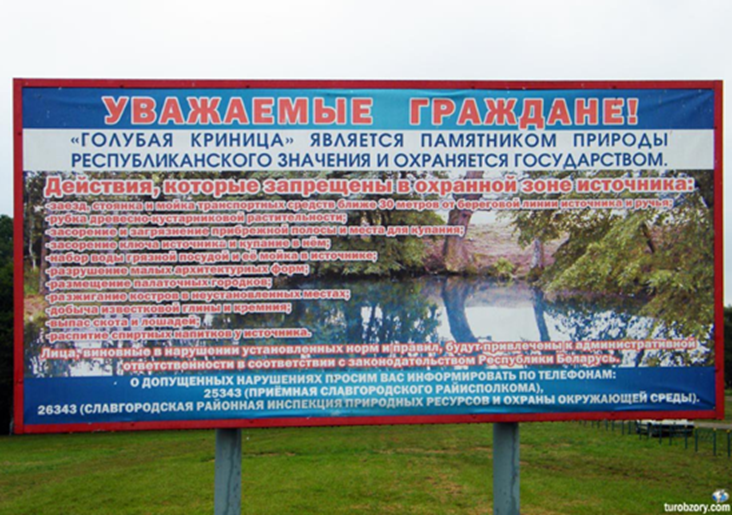 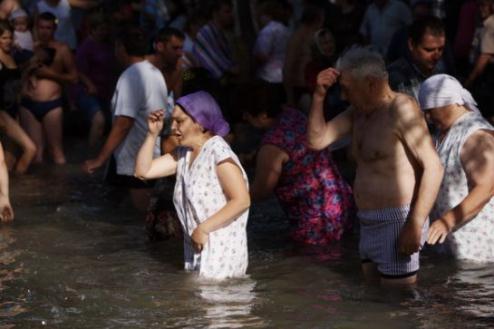 В настоящее время антропогенные нагрузки на родник «Голубая криница» складываются из следующих факторов:1. Антропогенные нагрузки на экосистему родник испытывает в теплое время года. Ежегодно 14 августа на праздник Макковей собираются тысячи паломников из Беларуси и России. Голубая криница – то место, где по легенде в 988 году славянское племя радимичей приняло крещение.По поверьям вода источника помогает от разных болезней.2. Прилегающая к нему территория в настоящее время является зоной отдыха.
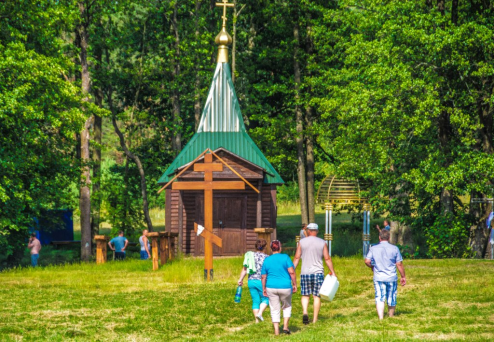 Добраться до криницы на машине несложно. В отельные дни возможно доехать и на автобусе. В Центре Славгорода рядом с центральным рынком есть перекресток с указателем на криницу. Дорога от Славгорода до криницы гравийная. Через реку Сож перекинут пантонный мост с деревянным покрытием, зимой его убирают. Но добраться до криницы зимой возможно, т.к. лёд в районе  пантона  искусственно наращивают. Перед криницей отведено огромное поле для парковки транспорта.
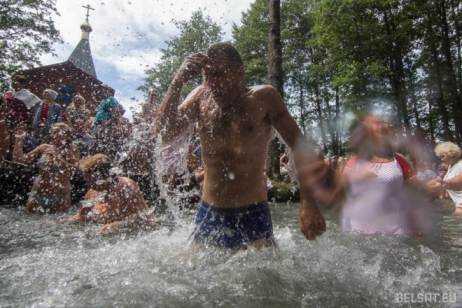 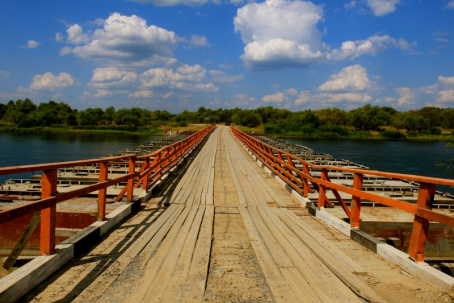 Ниже по течению в ручье есть купель, где можно искупнуться в живой воде, а для тех, кто не в состоянии полностью погрузиться в ледяную воду, можно просто пройти по ручью. По преданию нужно перейти ручей туда-обратно три раза. Ноги после этого леденеют  и кажется, что стоять уже не в силах. Ощущения непередаваемы и незабываемы! В ручье под слоем песка есть глина, но из-за огромного потока паломников ее добывать запрещается.
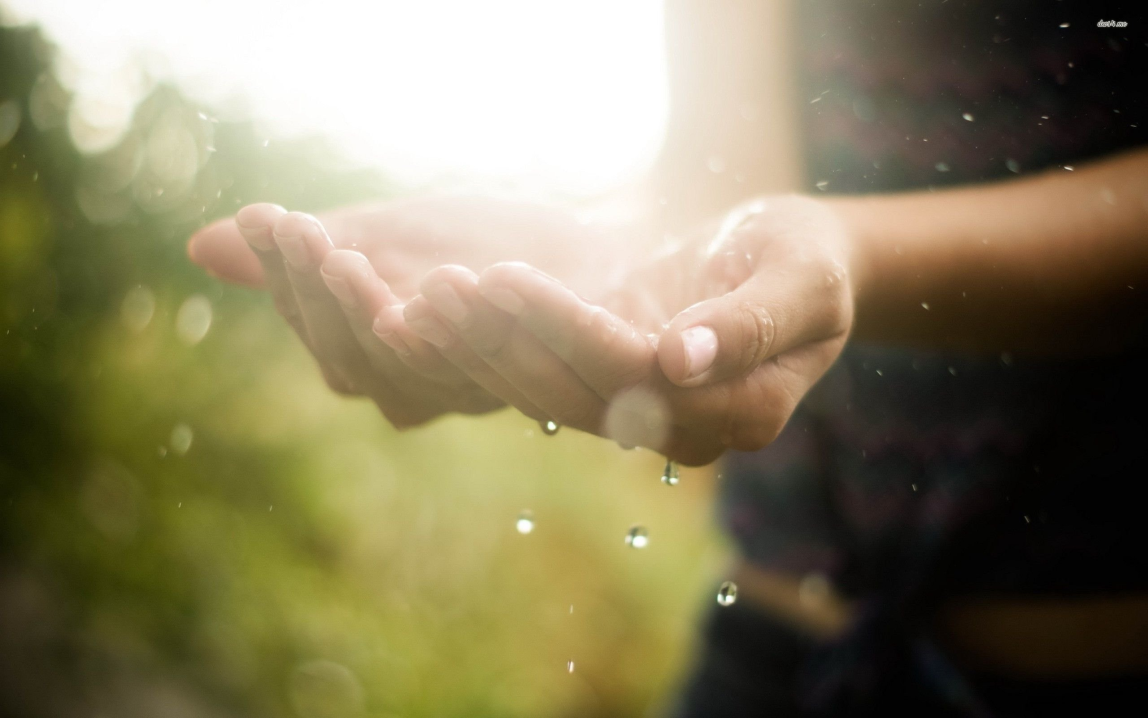 Спасибо за внимание!